Министерство инвестиций,
Промышленность и торговля Республики Узбекистан
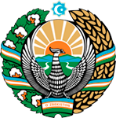 Проект по производству фруктового пектина
Обзор проекта
Бизнес модель: завод по производству 1 тыс. тонн пектина в год
Стоимость проекта
20 млн долл США
Цель проекта
Строительство завода по производству пектина
Процесс для производство пектина
Стимулы
Инфраструктура за счет государства* (стоимость проекта более 15 млн. долл. США)

Налоговые льготы в СЭЗ: земля, имущество, вода, корпоративный подоходный налог 
(при инвестициях свыше 3 млн долларов)
Экстракция, фильтрация, концентрация
Подготовка сырья
Осадки и высыхание
Упаковка
Шлифовка
Проектное описание
Внутренний рынок
Россия, Европа, Ближний Восток
Существующие 5 соседних рынков
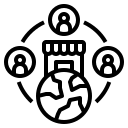 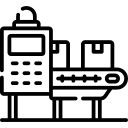 4 производственные линии
Возможность производства различных субстанций на базе предприятия
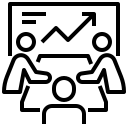 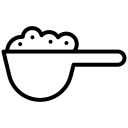 ~200 рабочие силы
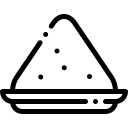 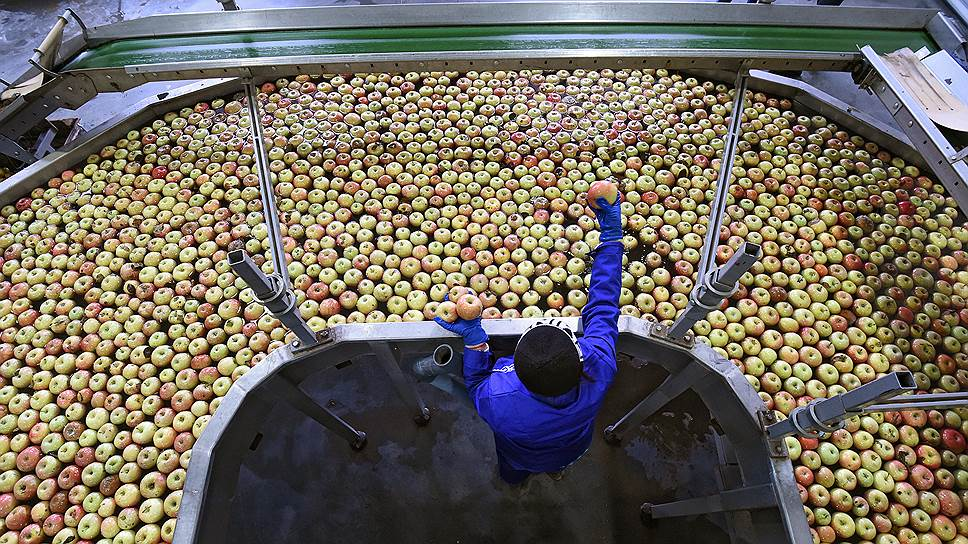 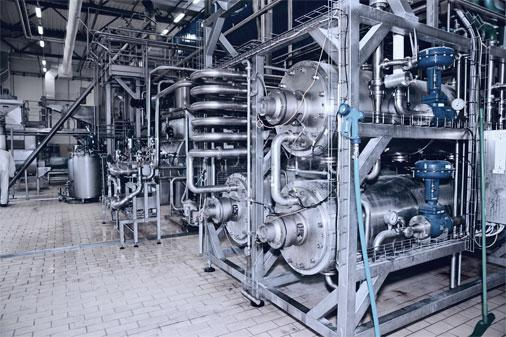 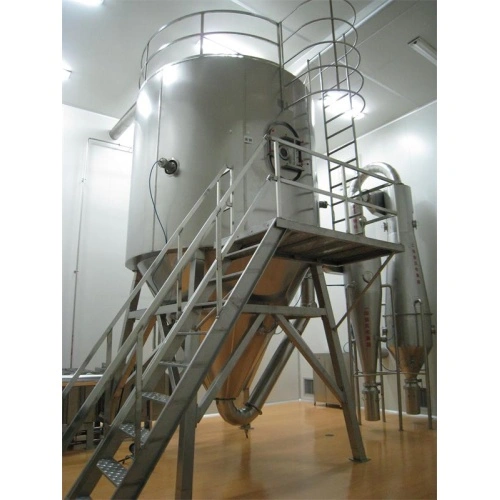 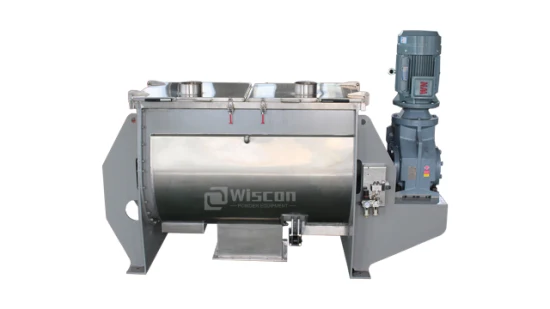 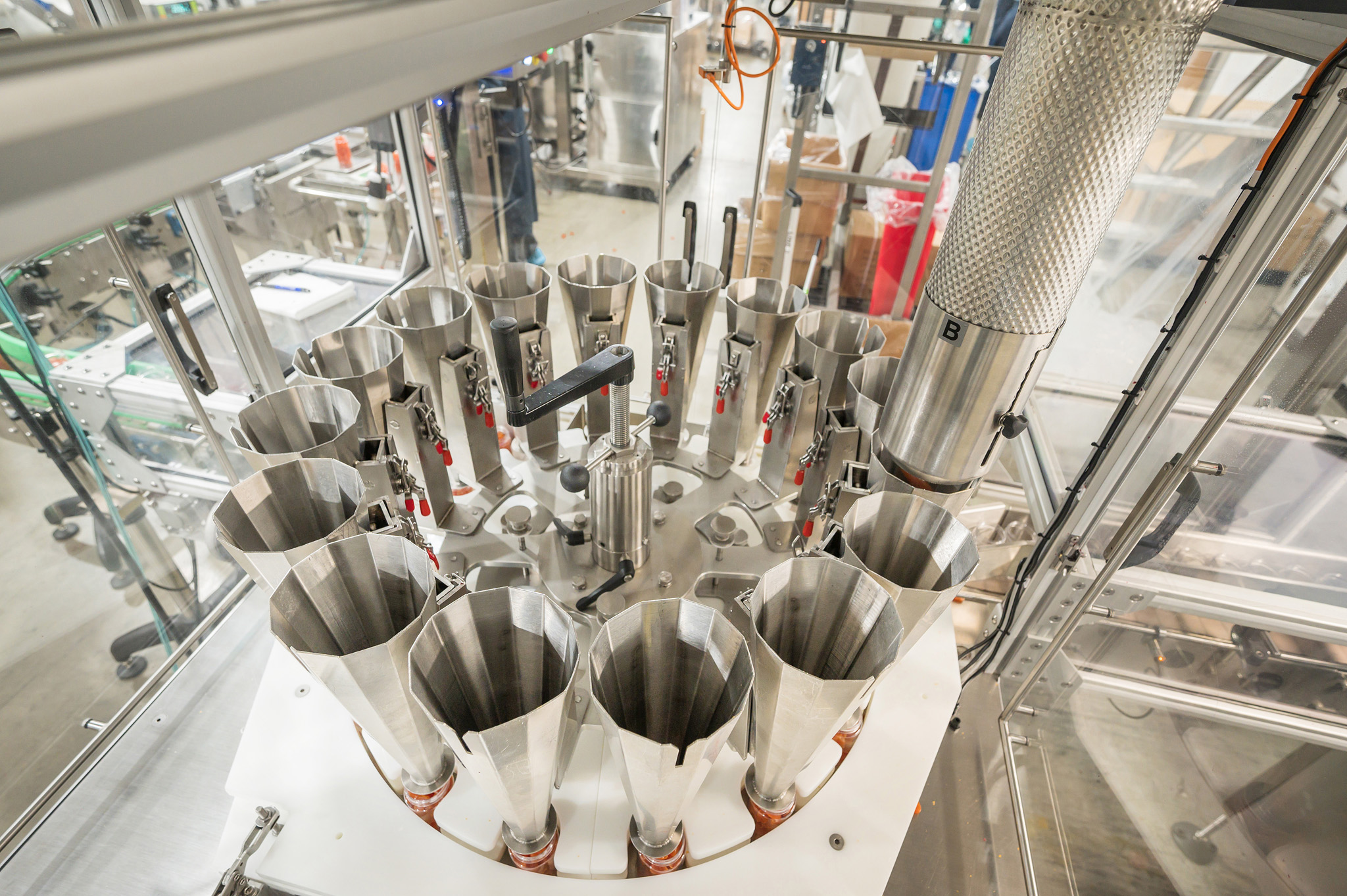 Объем производства и торговли (2024)
Инфраструктура
Газ 1 2 цента/м³
Электричество 7 центов/кВтч
Вода 20 центов/м³
Производство
Экспорт
Импорт
Потребление
Потребление(CA)
Объемы не очень большие.
 5 млн долл
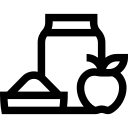 500 тыс. долл
-
 500 тыс. долл
Министерство инвестиций,
Промышленность и торговля Республики Узбекистан
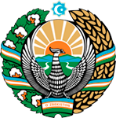 Инвестиции в производстве пектина
Обзор проекта
Торговые соглашения
Экспорт : возможность экспорта продукции
Соглашение о свободной торговле СНГ создает более интегрированный и открытый рынок со странами СНГ.
Соглашение GSP+ позволяет экспортировать в ЕС по сниженным или нулевым тарифам 6200 наименований товаров.
Объем импорта пектина в разные страны
Расположение
Ташкентская область
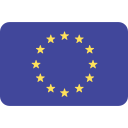 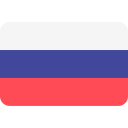 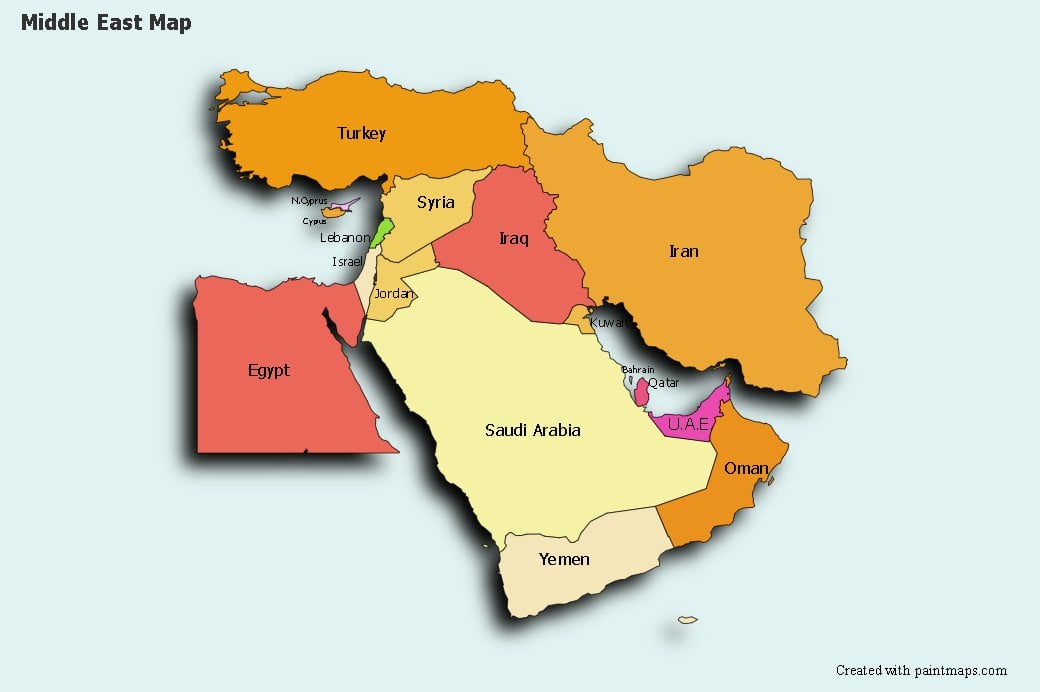 Наличие рабочей силы в  данной сфере
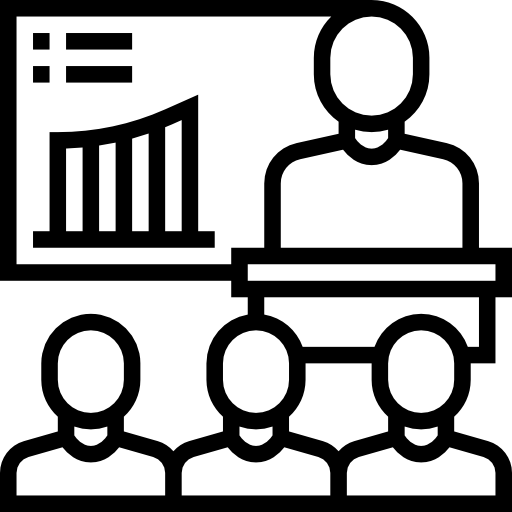 Местные производители продуктов питания могут получить выгоду от:
Постоянный спрос на морепродукты
Наличие квалифицированной и неквалифицированной рабочей силы
Развитие инфраструктуры за счет государства*
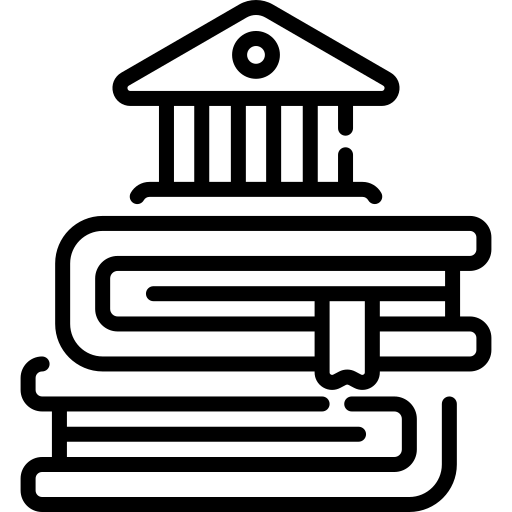 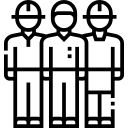 Министерство инвестиций,
Промышленность и торговля Республики Узбекистан
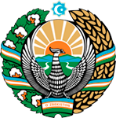 Стратегические международные логистические коридоры
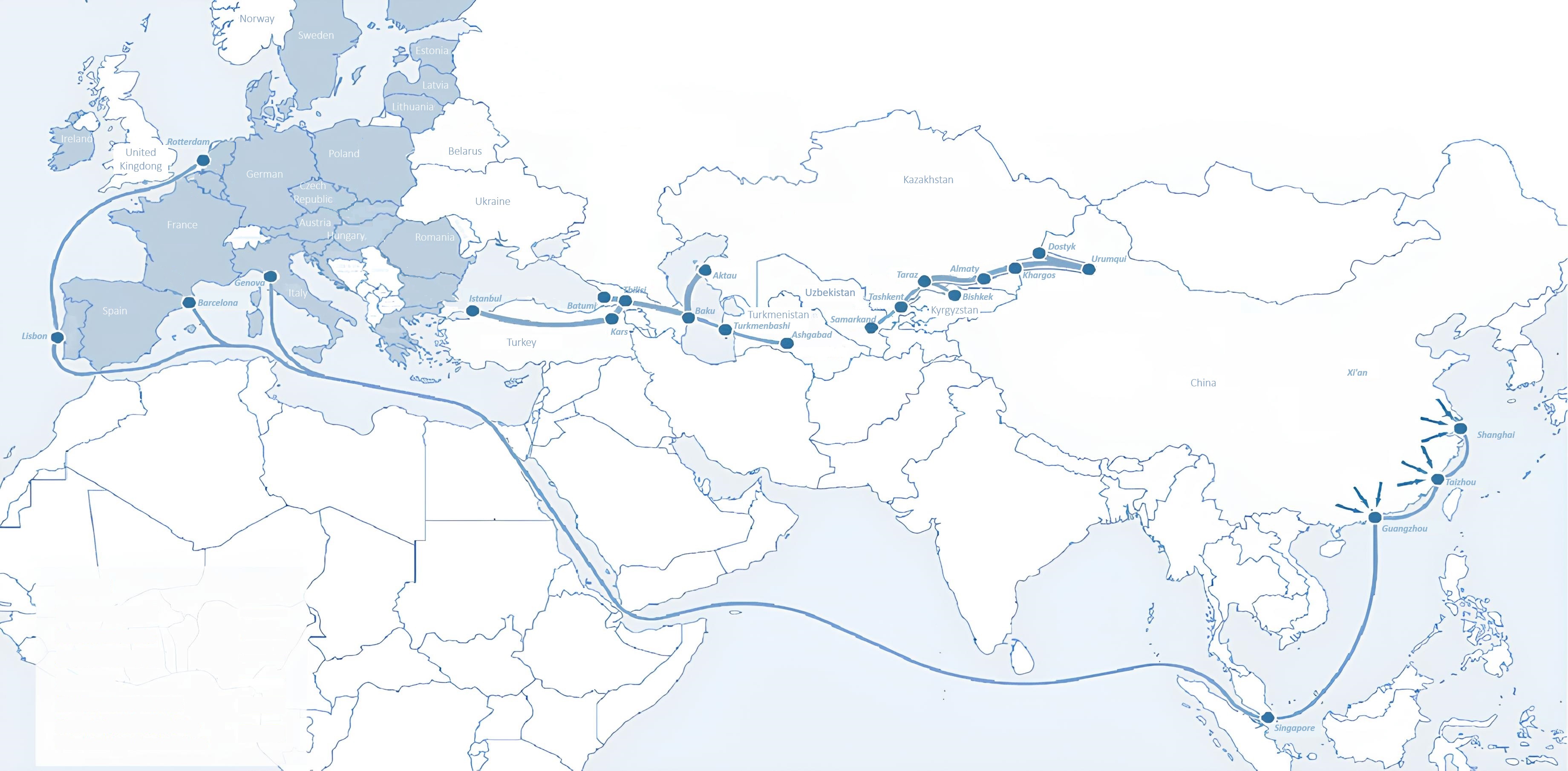 Санкт-Петербург
Таллин
Латвия
Рига
Москва
Клайпеда
Гамбург
Минск
Берлин
Брест
Поворина
Киев
Эссен
Львов
Кандыагаш
Париж
Волгоград
Нарезать
Актогай
Улан-Батор
Саксаульская
Астрахан
Бейни
Баянгал -Мангал
Ош
Кашгар
Малатья
Мерсин
Мазари - Шариф
Саракса
Ксират
Афганистан
Пешавар
Иран
Пакистан
Бандар-и-Аббас
Чахбахар
Карачи
Министерство инвестиций,
Промышленность и торговля Республики Узбекистан
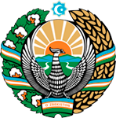 Воздушное сообщение с Ташкентом и другими аэропортами Узбекистана
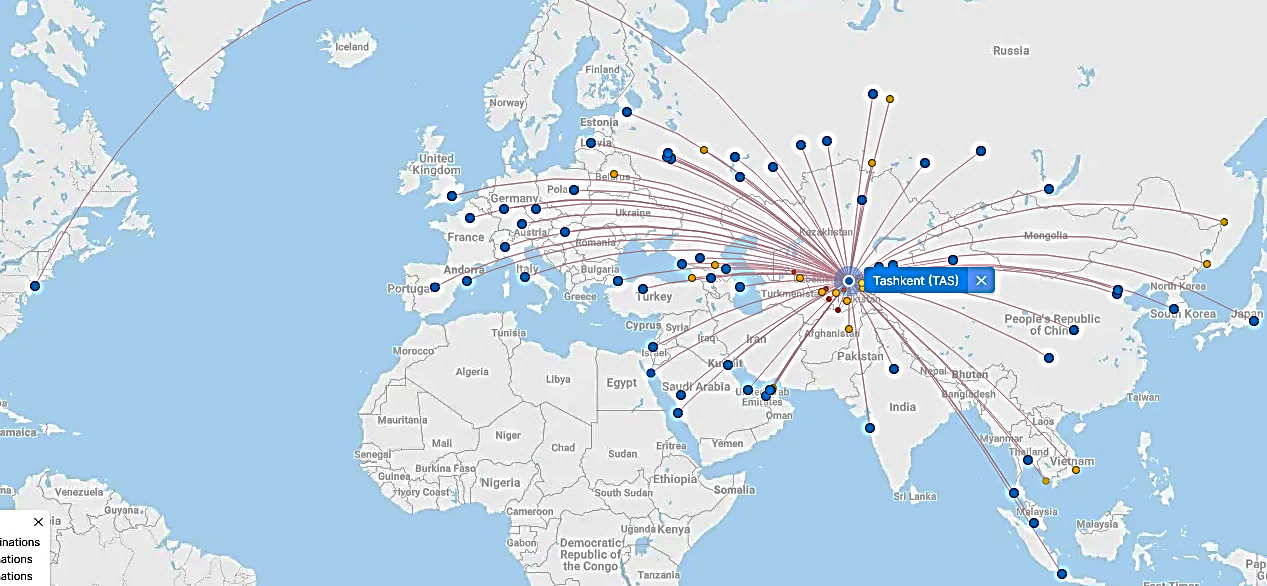 Нью-Йорк
Безвизовый режим для туристов из 90 стран

Разнообразный ассортимент 59 перевозчиков в аэропорту Узбекистана

11 аэропортов по всей стране, основные аэропорты - Ташкент, Самарканд и Бухара